Transient Thermal Problems
Jake Blanchard
Spring 2008
Transient Analyses
So far, all the problems we’ve discussed in this class have all been steady state problems.
ANSYS is capable of doing a wide variety of transient problems.
We’ll explore this with a thermal problem.
Sample Problem
h=1000 W/m2-K
Tb=50 C
Channel is 3 cm in diameter
k=80 W/m-K
=8000 kg/m3
cp=500 J/kg-K
Do steady state analysis now.
3 cm
9 cm
9 cm
q=104 W/m2
Transient Problem
The question is, if we start the body at a uniform temperature of 50 C, how long does it take to reach steady state?
Steps
Define time dependent loads (in load steps)
Set analysis parameters (time at end of load step, number of time steps, etc.)
Solve
Look at results
Load History for Sample Problem
Load Step 1: Ramp up flux
Load Step 2: Flux is steady
Load Step 3: Turn off flux and let structure cool back to 50 C
q (W/m-K)
104
1000
5000
Time (s)
Setting Up a Time Step
Set parameters for end of step (mostly loads)
Set time for end of step
Set number of time steps
Save settings
First Load Step
Set analysis type to transient (Solution/Analysis Type/New Analysis)
Set time at end of step to 1,000 seconds (Solution/Analysis Type/Sol’n Controls)
Set initial temperatures (Define Loads/Apply/Initial Condition/Define)
Set convection and heat flux loads (heat flux is value at end of step)
Choose Ramped or Stepped
Only load is convection
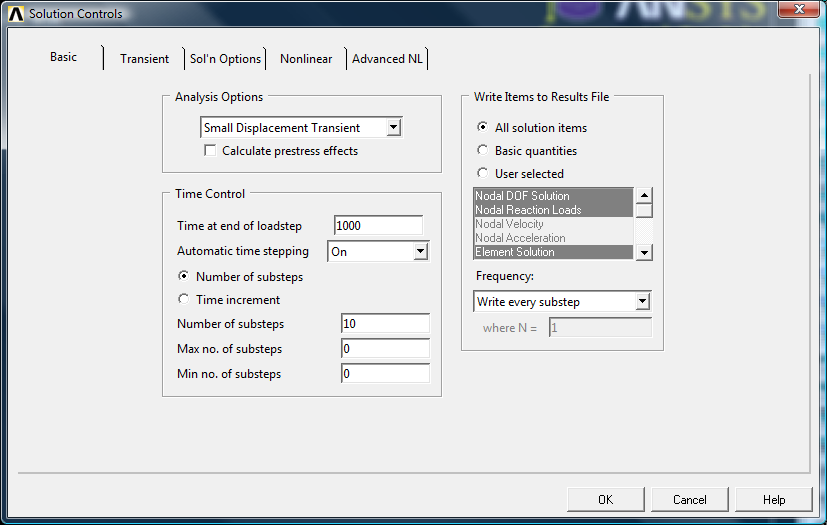 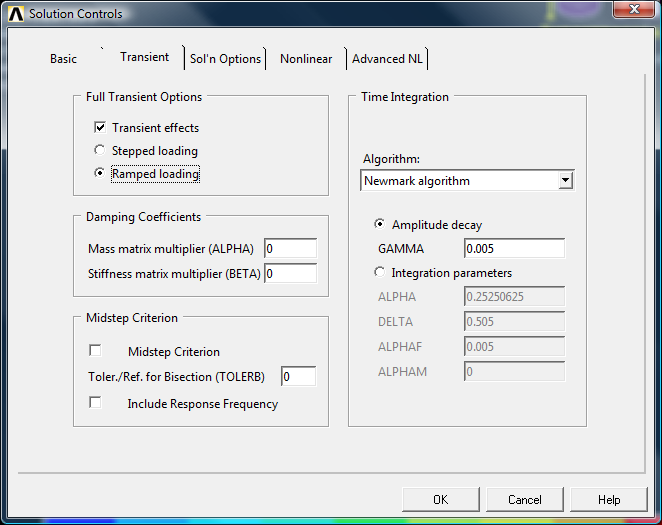 Post Processing
Options
Read a load step, then do usual postprocessing (contour plots, etc.)
Use time history processor to plot a particular value as a function of time
Animate contours (try PlotCtrls/Style/Contours/Uniform Contours)
Load Step 2
Only change is time at end of step (loads don’t change)
Solve
Load Step 3
Delete heat flux
Set time at end (try 10,000 seconds)
Solve